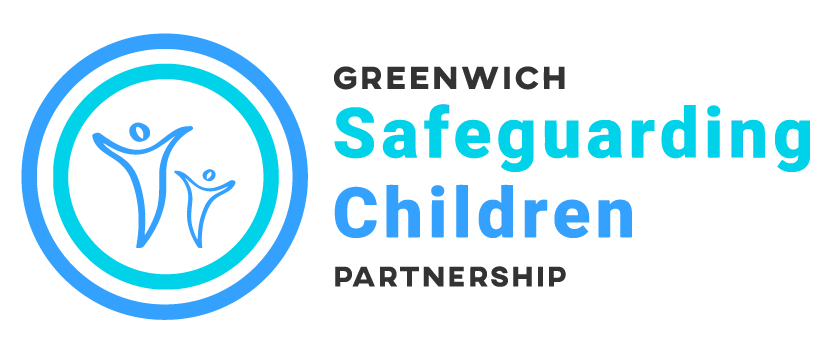 Online safety
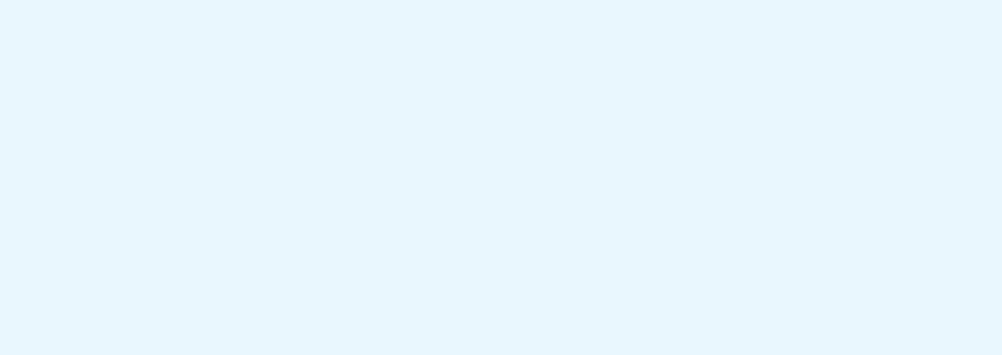 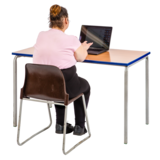 It is important to use the internet safely.

Here are some tips:
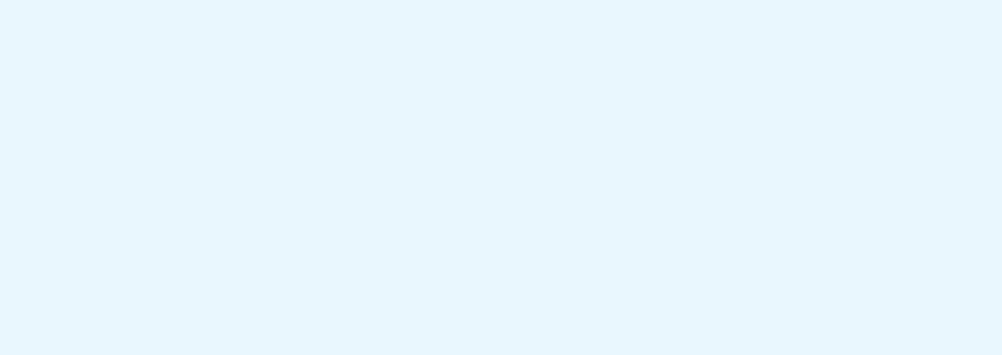 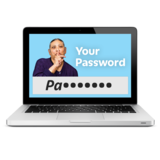 Don’t share personal details, login details or passwords.
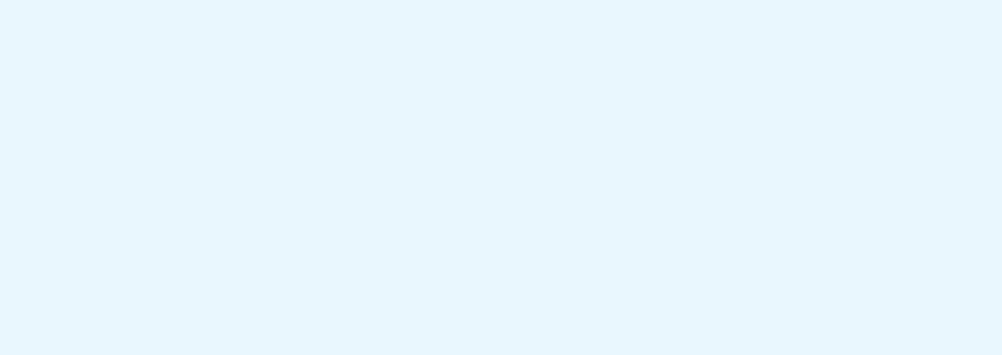 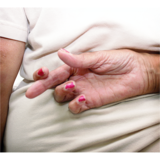 Remember people may pretend to be someone else.
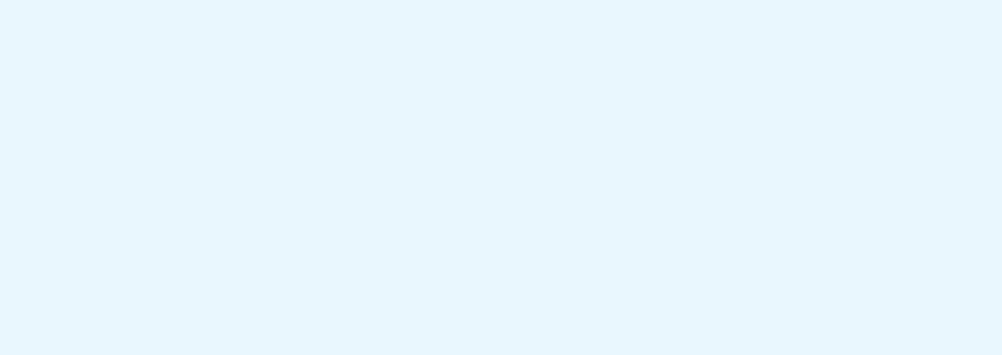 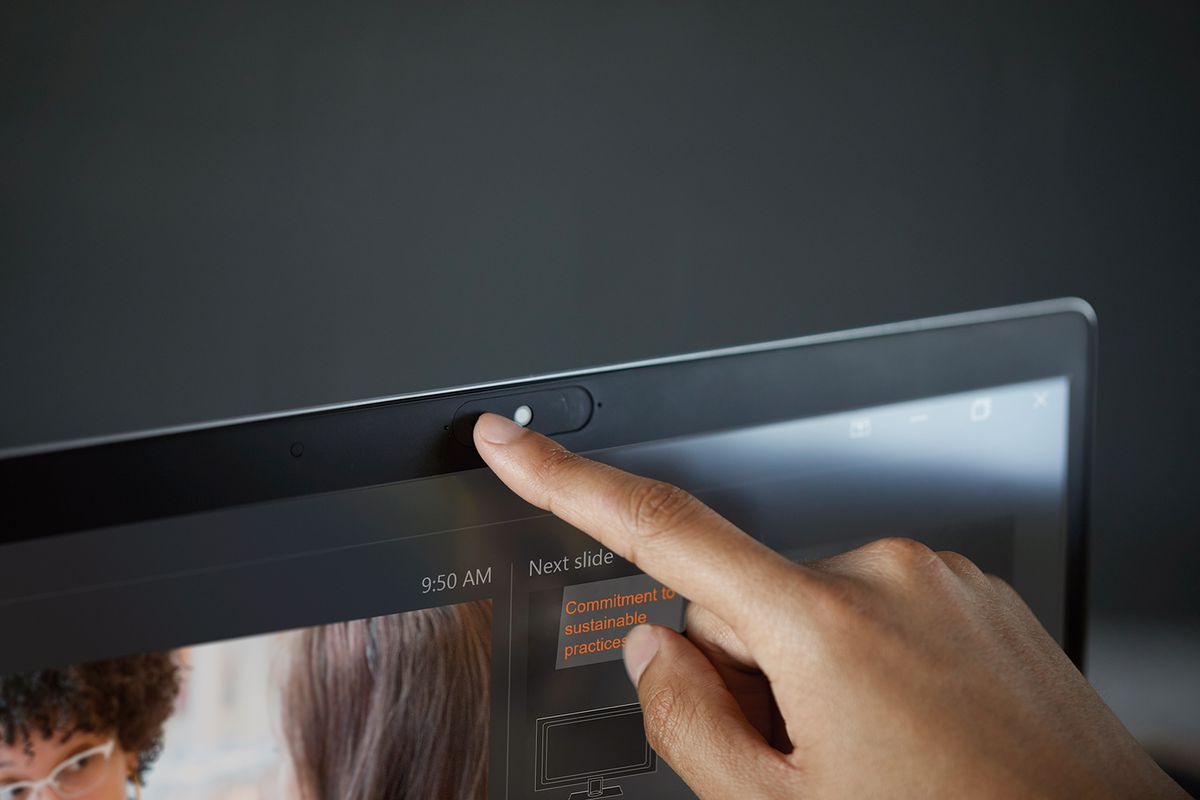 Cover your webcam when you are not using it.
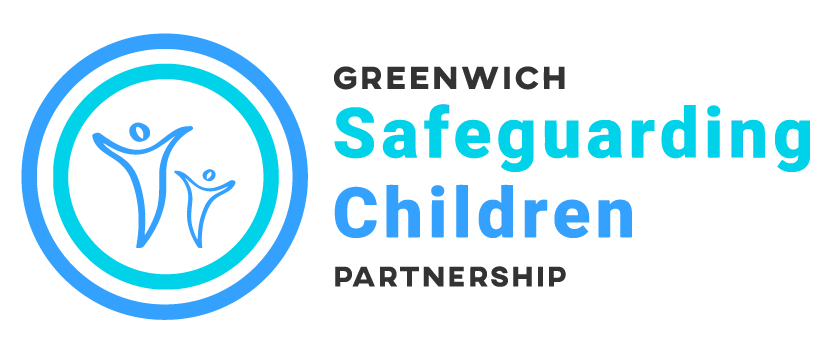 Online safety
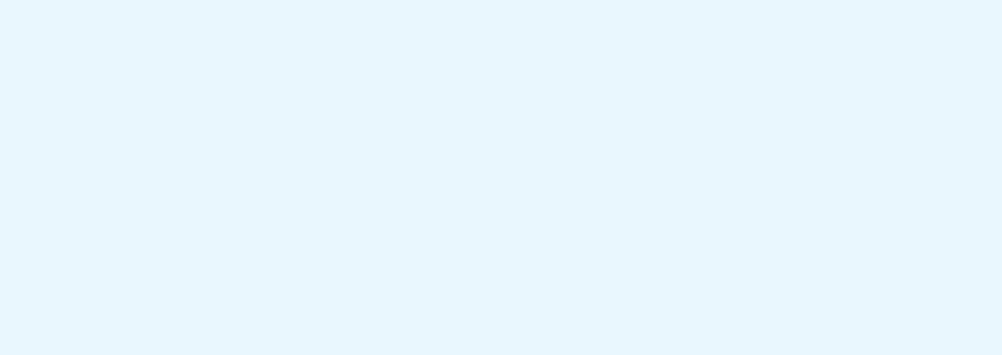 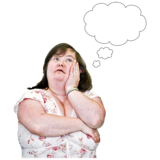 Think before you post.
Once you post something people could screenshot it or share it.
Watch out for scams.

Don’t  click links from emails or messages that ask you to log in or share your details.

Go to the app or site directly and log in from there.
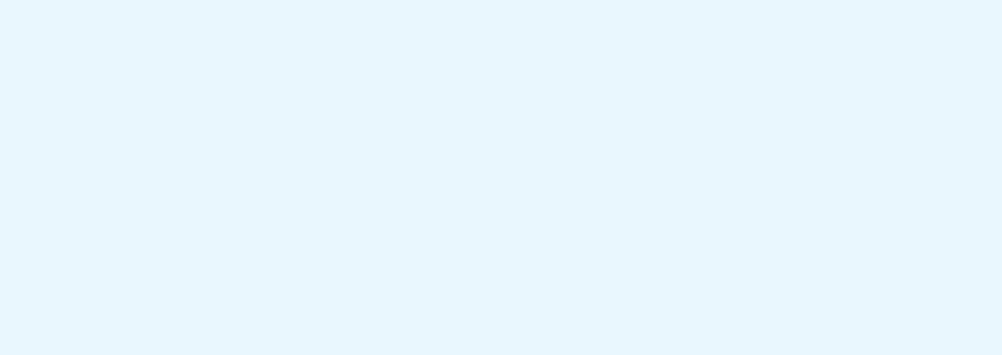 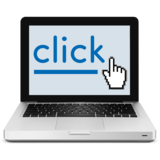 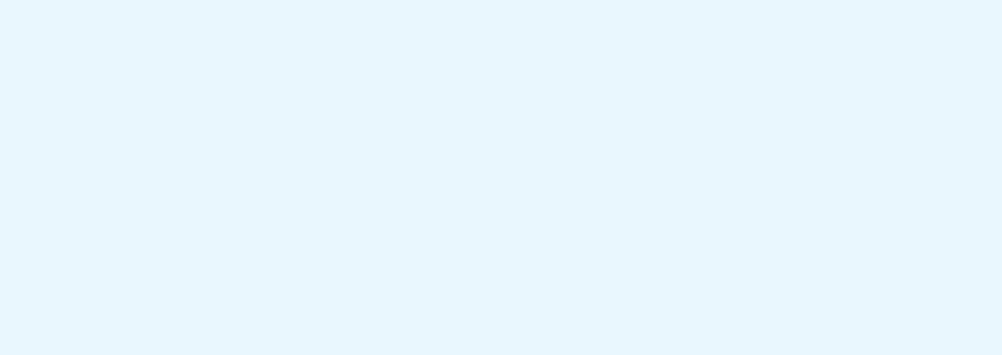 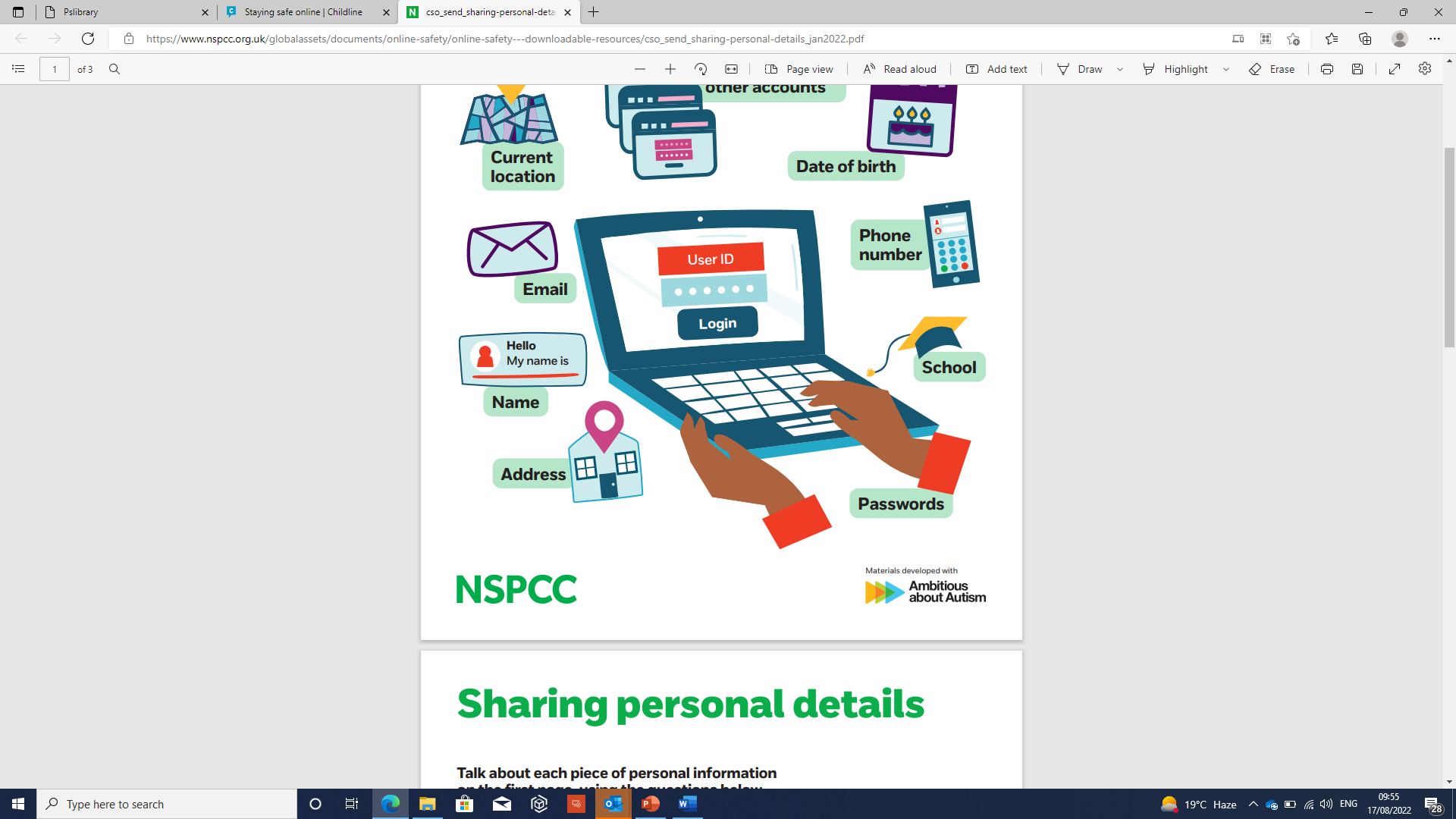 The NSPCC and Ambitious about Autism have a resource around sharing information online
cso_send_sharing-personal-details_jan2022.pdf (nspcc.org.uk)
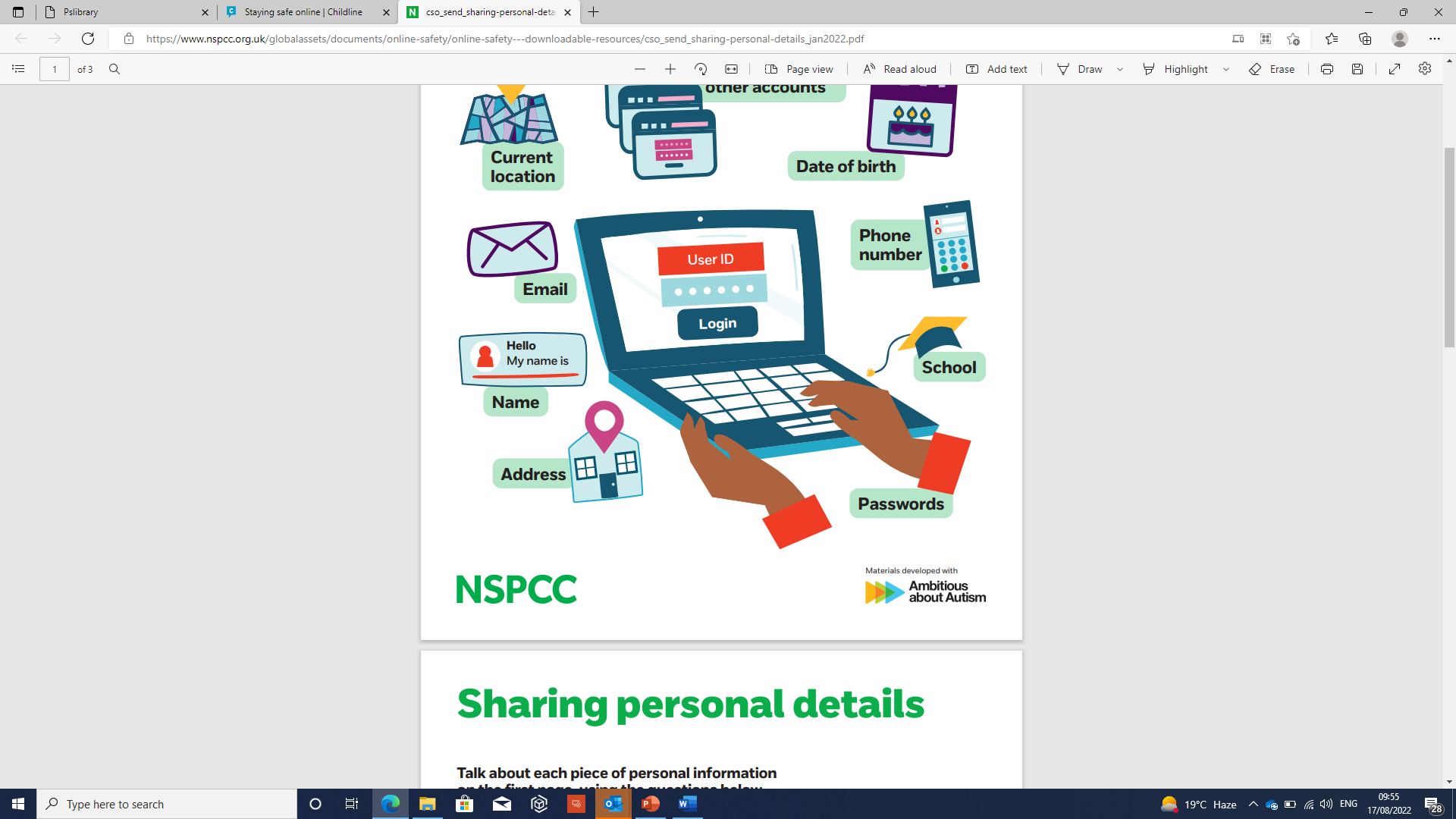 Childline has information on staying safe online, keeping your information safe and how to spot fake news Staying safe online | Childline
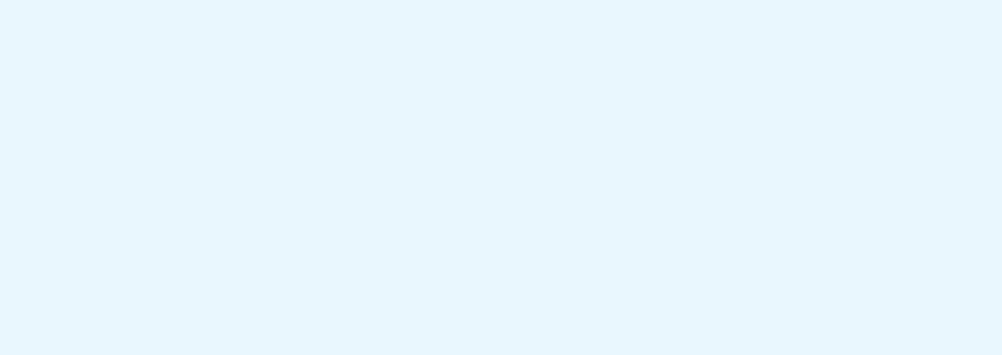 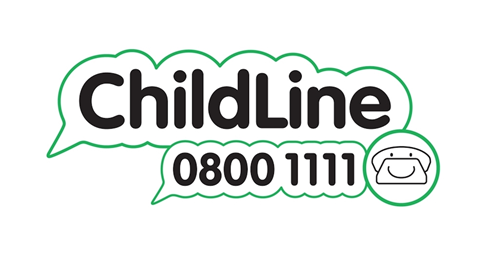